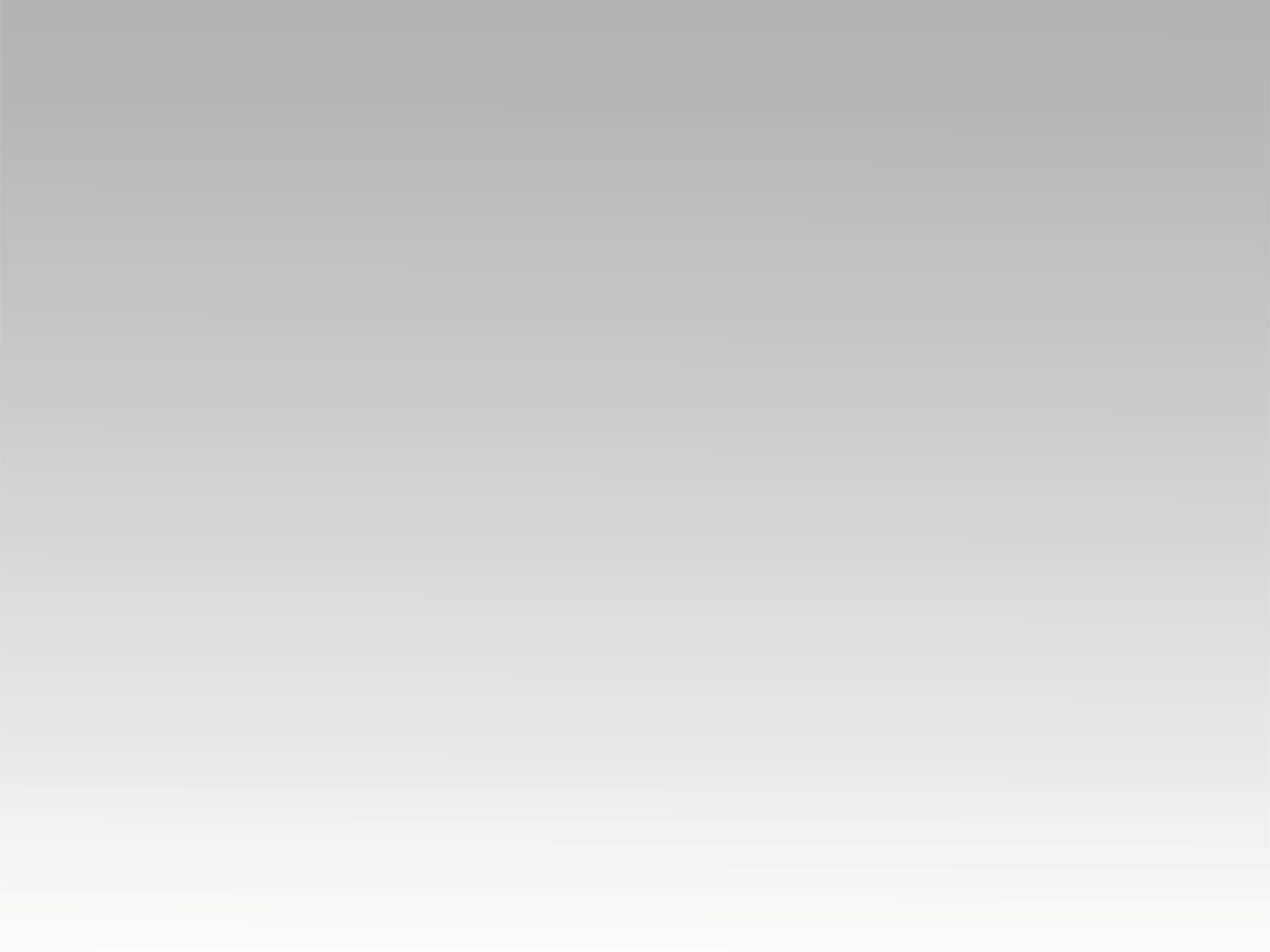 تـرنيـمـة
يَفتَحُ وَلَيْسَ مَن يُغلِـــقُ
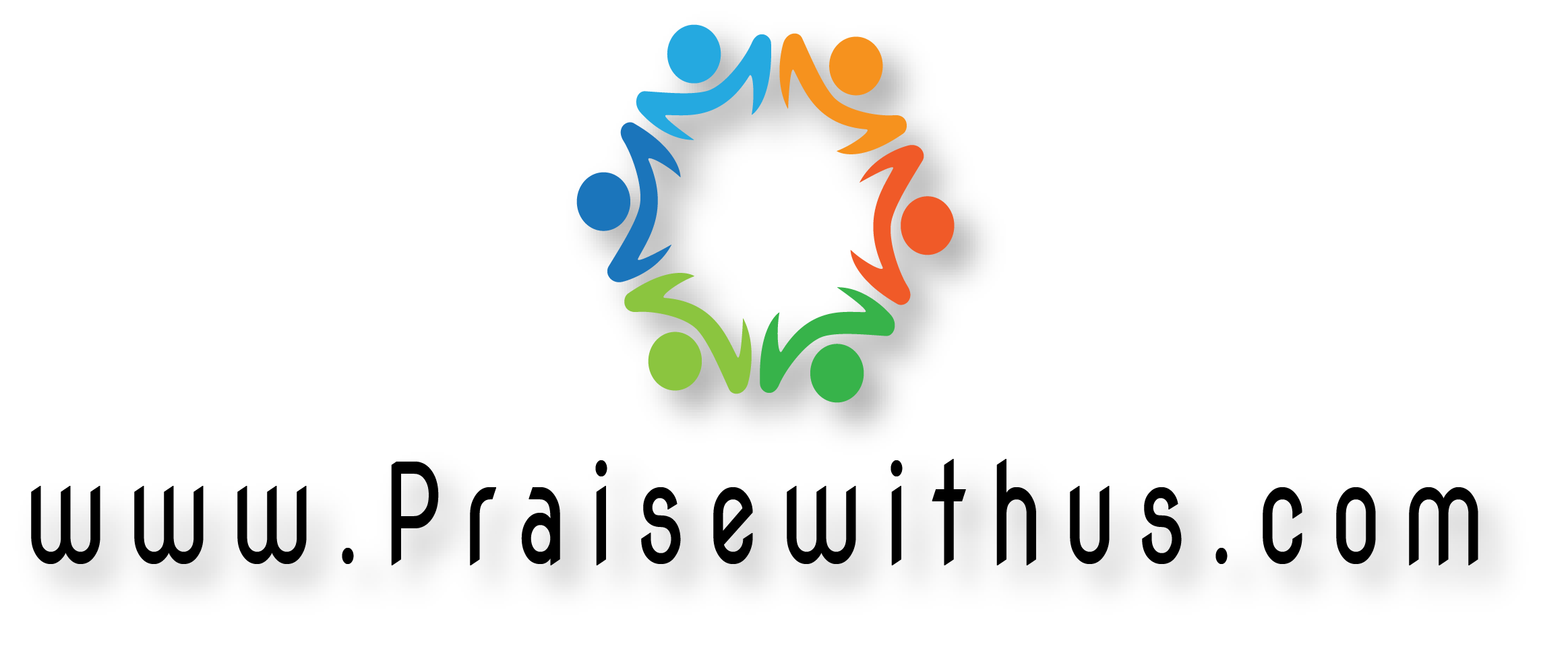 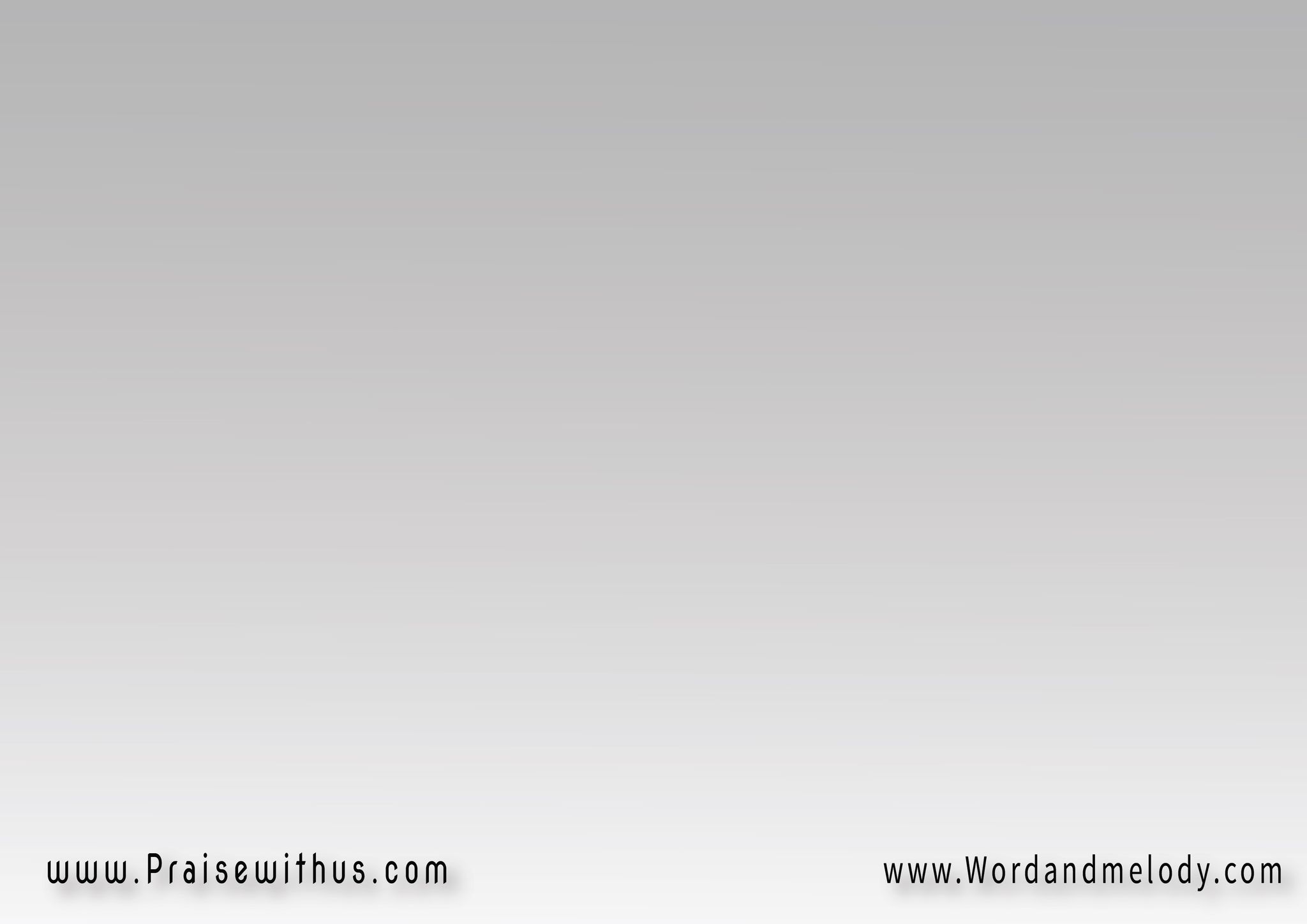 {يَفتَحُ وَلَيْسَ مَن يُغلِـــقُيَأمُــــــــرُ فَيَهـــرُبُ أعدَاؤهُ(وَتَقفِزُ الجِبَالُ مِن أمَامِهِ)2}2
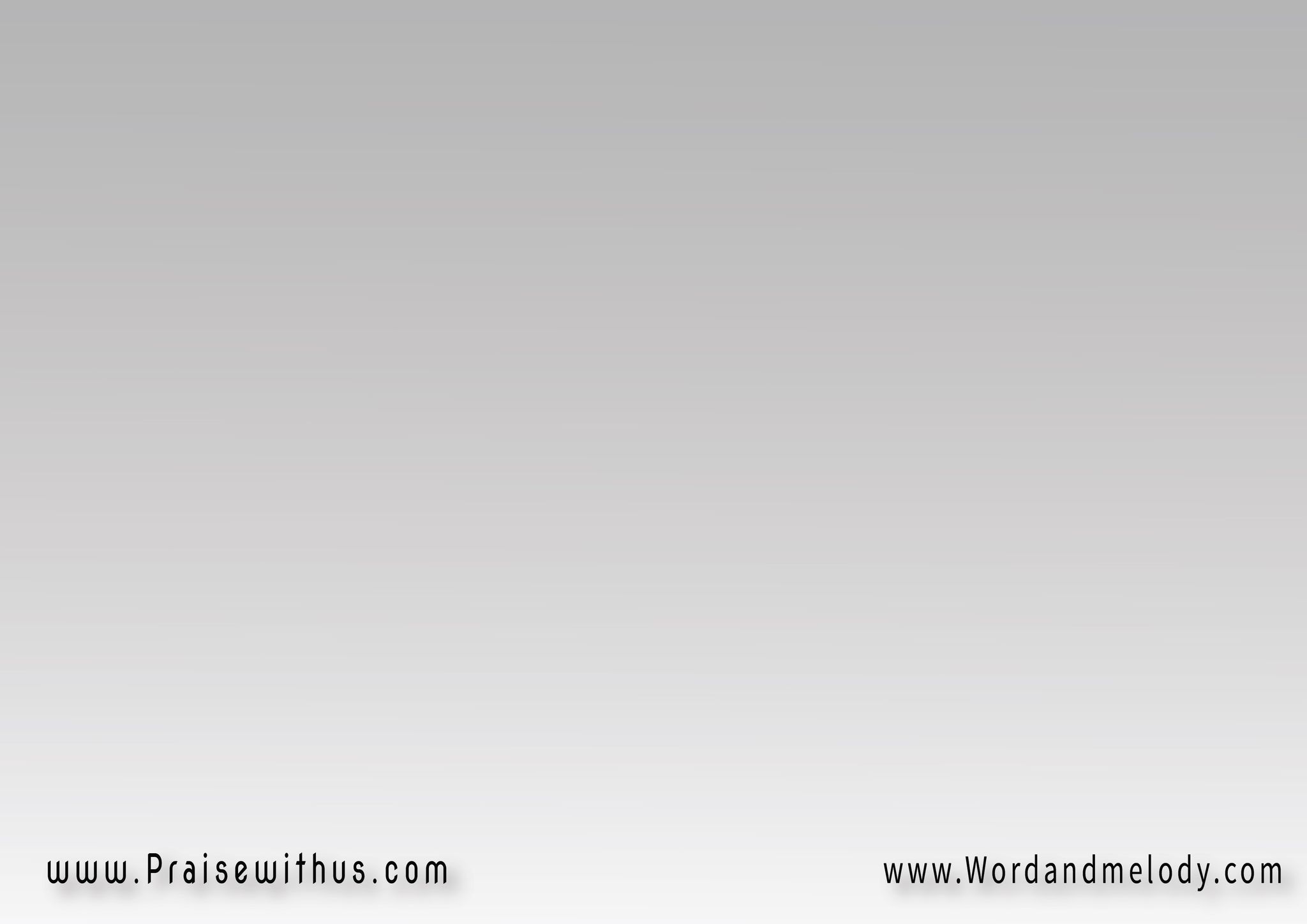 (كالصَّوَّانِ جَعَلَ جِبَـــاهَنــــــاأصلَبَ مِن كُلِّ أعدَائِنـــــــــــاأنجَحَنــــــا فَمَن يَعُوقُنـــــــــــامِن مَجدٍ إلى مَجدٍ دَومَاً يَقودُنا)2
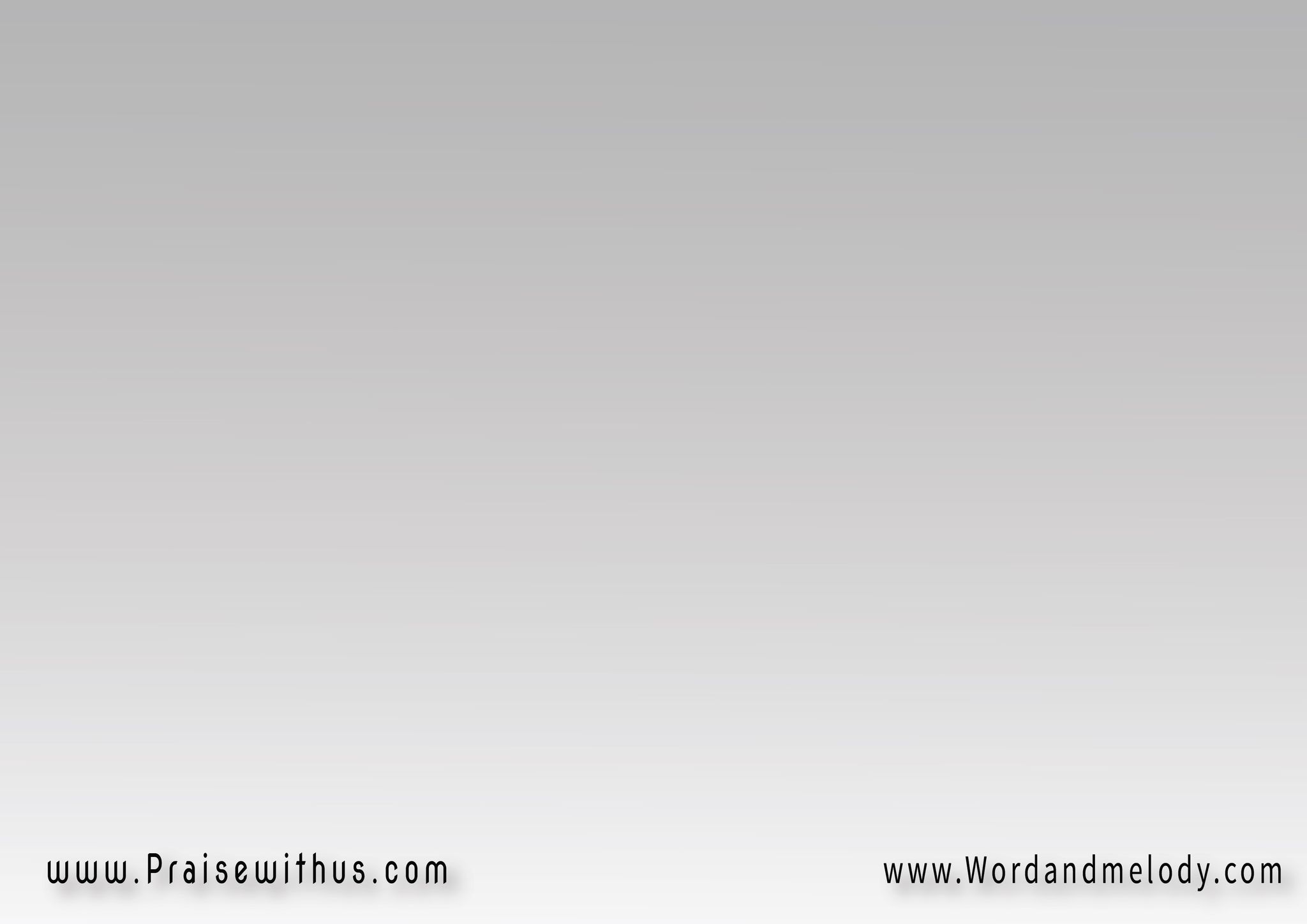 {قد فَتَحَ السَّمَاءَ لنابالبَرَكاتِ أمَرَ بِعِزِّنا(نسأل أمطارَهُ فَيُجيبُنا)2}2
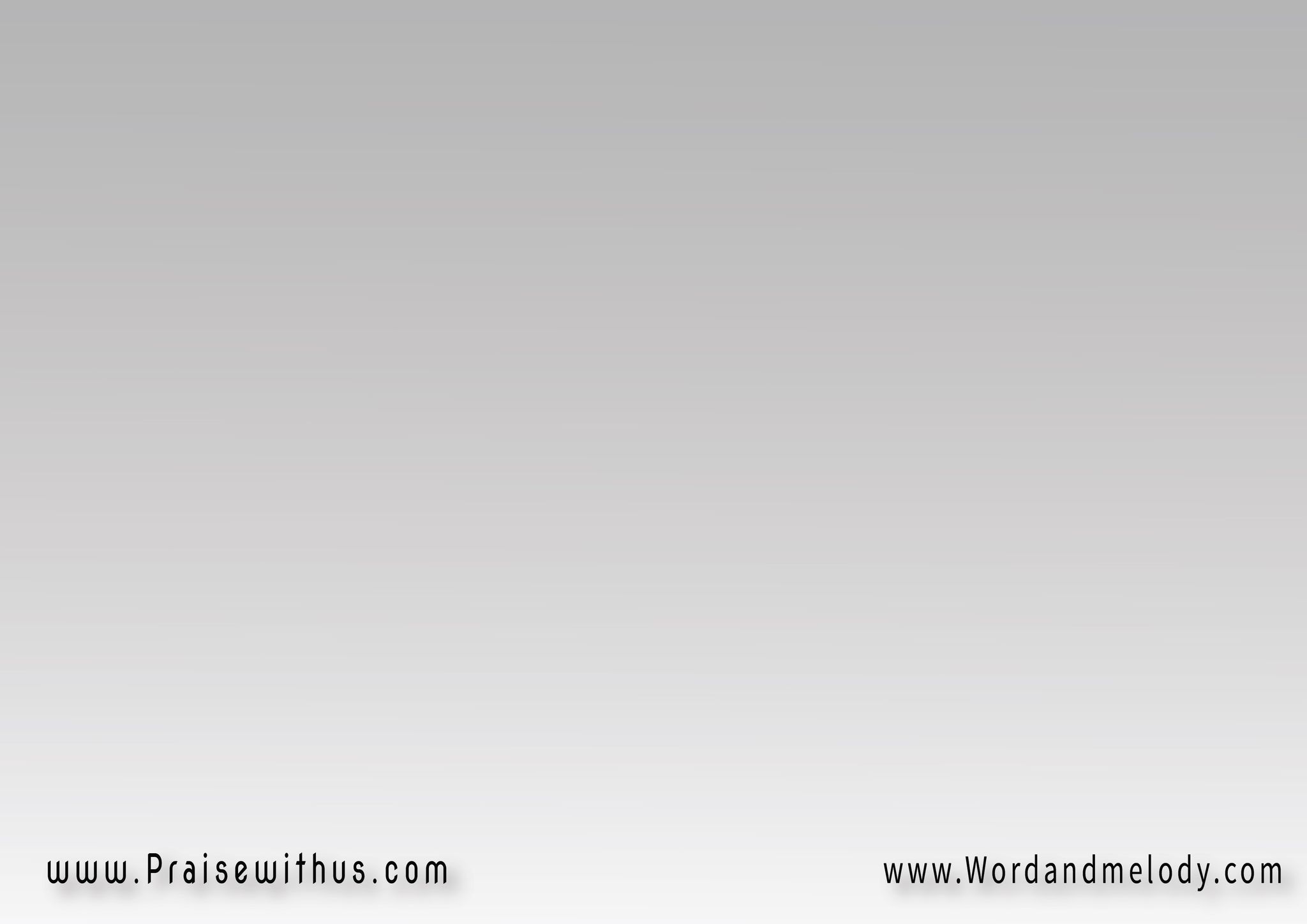 (يَقول ”يَرَى مَجْدِي 
مَن آمَـــــــــــــنَ بيوَأجعَلُ عَلَيْهِ مِن هَيْبَتيأُغَيِّرُ الأوقاتَ وَالأزمَنَةَ  
وَأفتَحُ فَمَن يَرُدُّني“)2
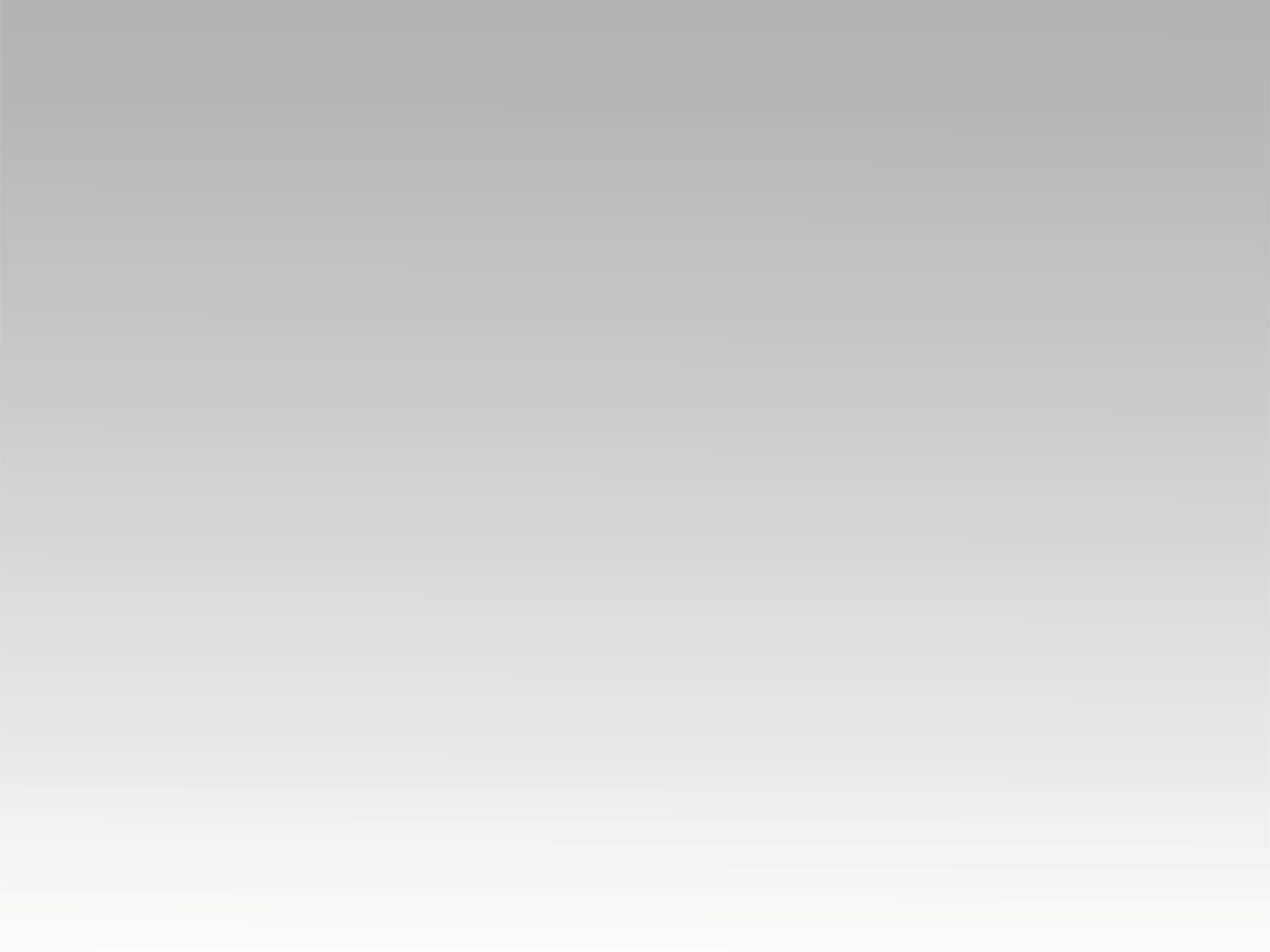 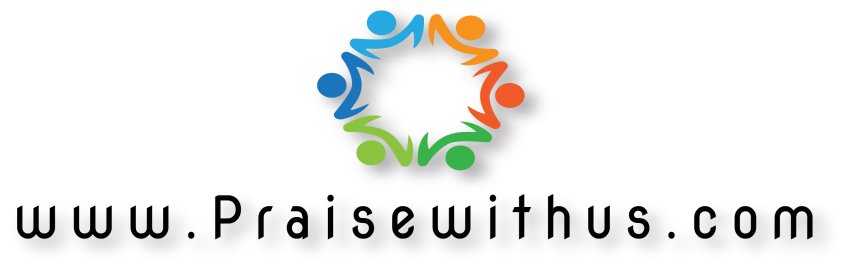